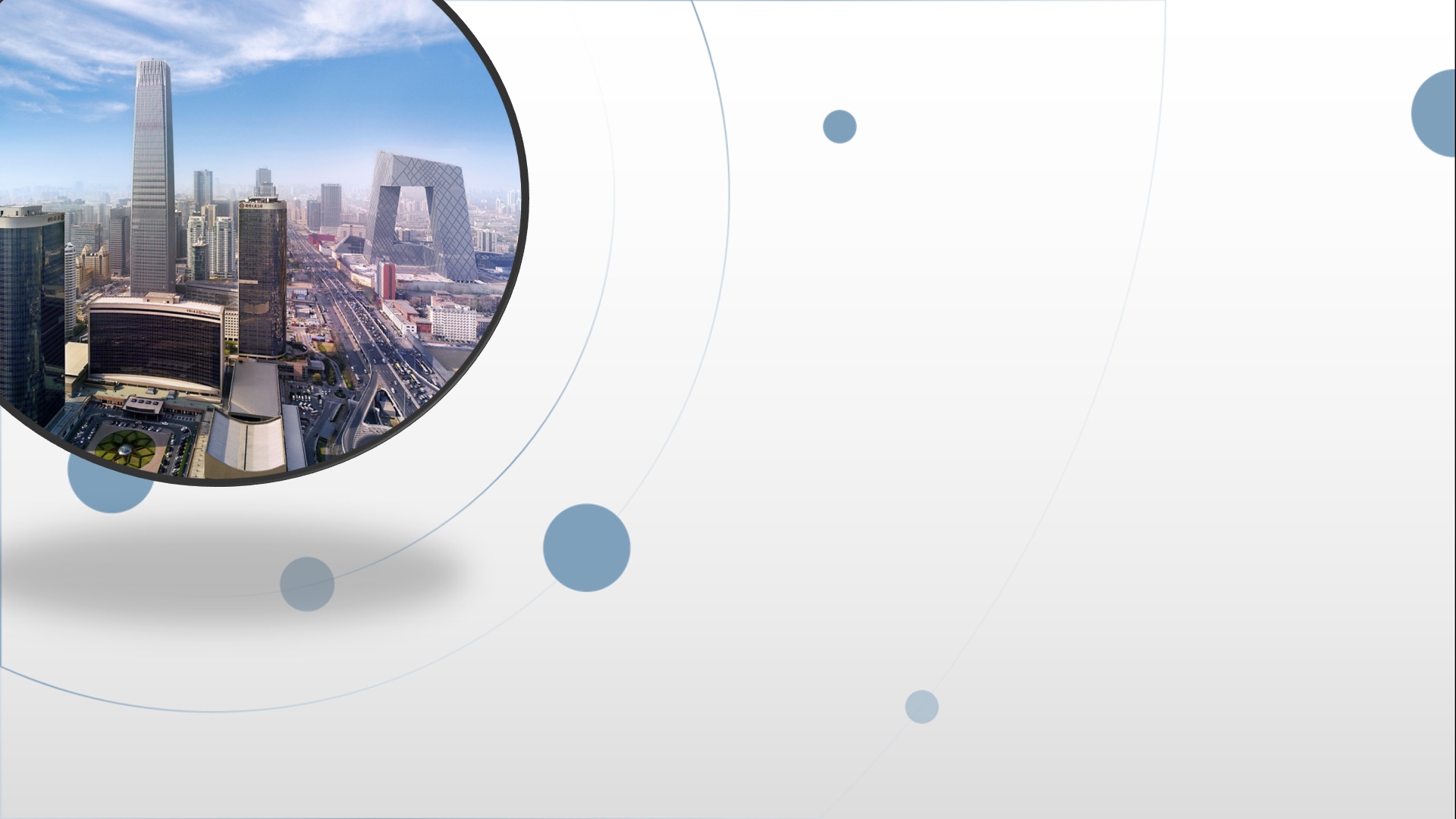 朝阳区线上课堂·高一数学
三角函数的图像和性质
清华大学附属中学朝阳学校  刘艳
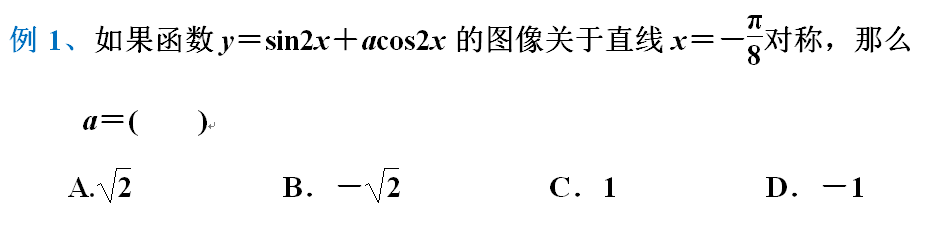 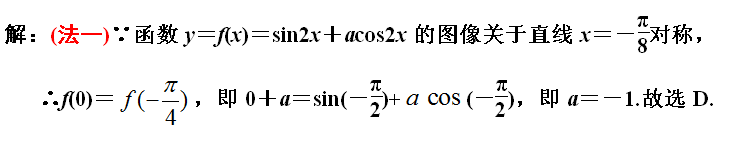 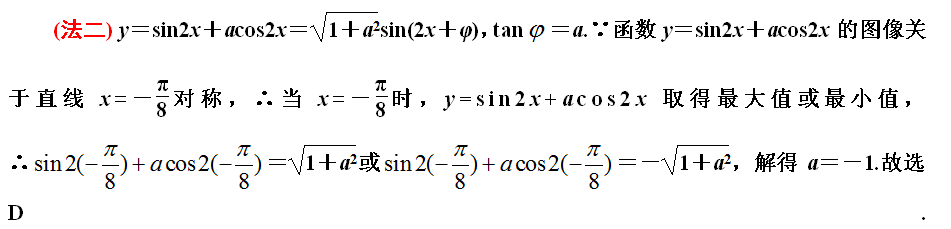 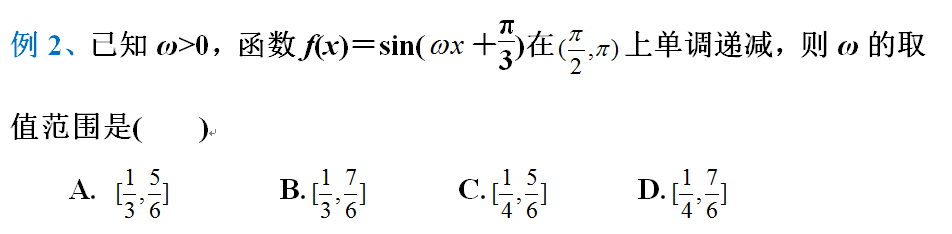 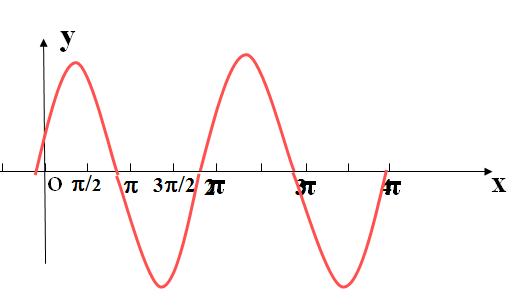 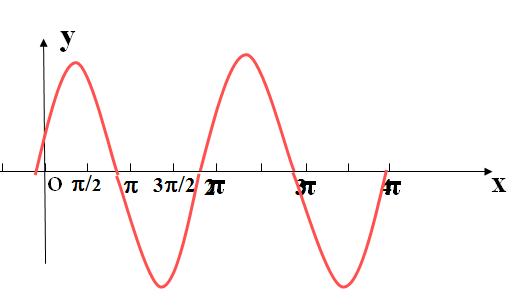 图像法
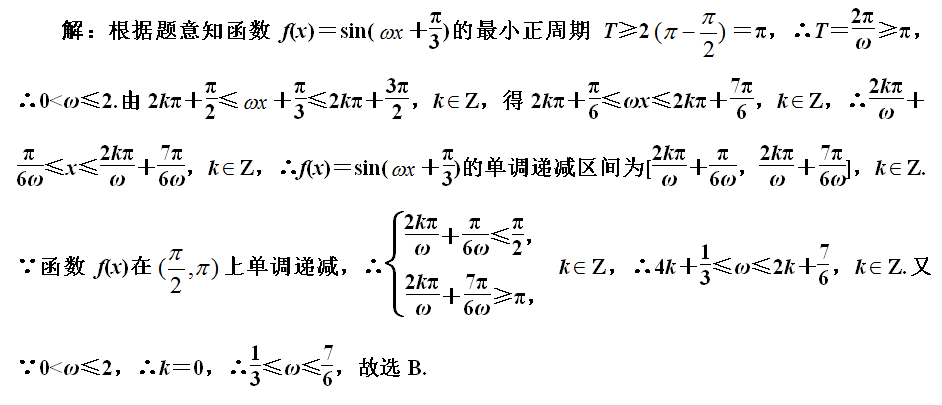 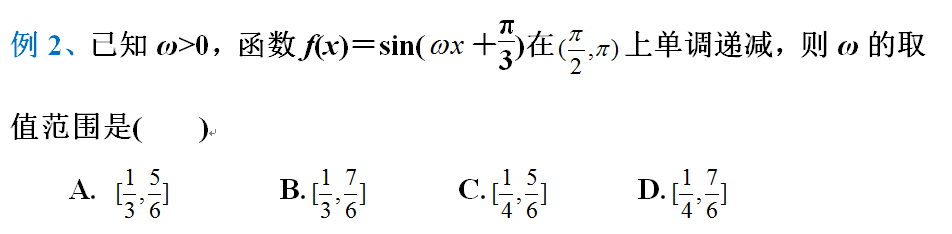 特殊值法
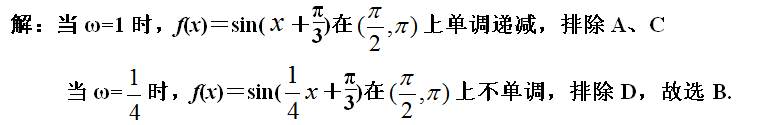 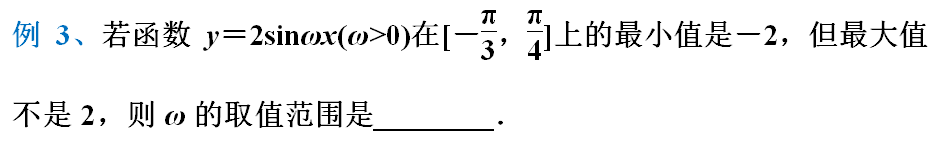 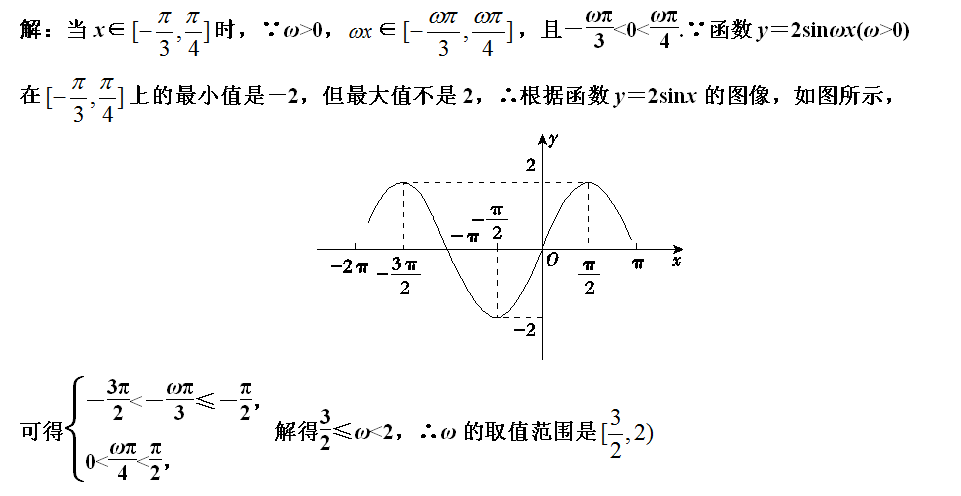 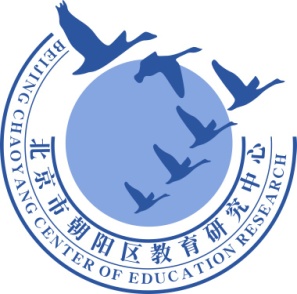 谢谢您的观看
北京市朝阳区教育研究中心  制作